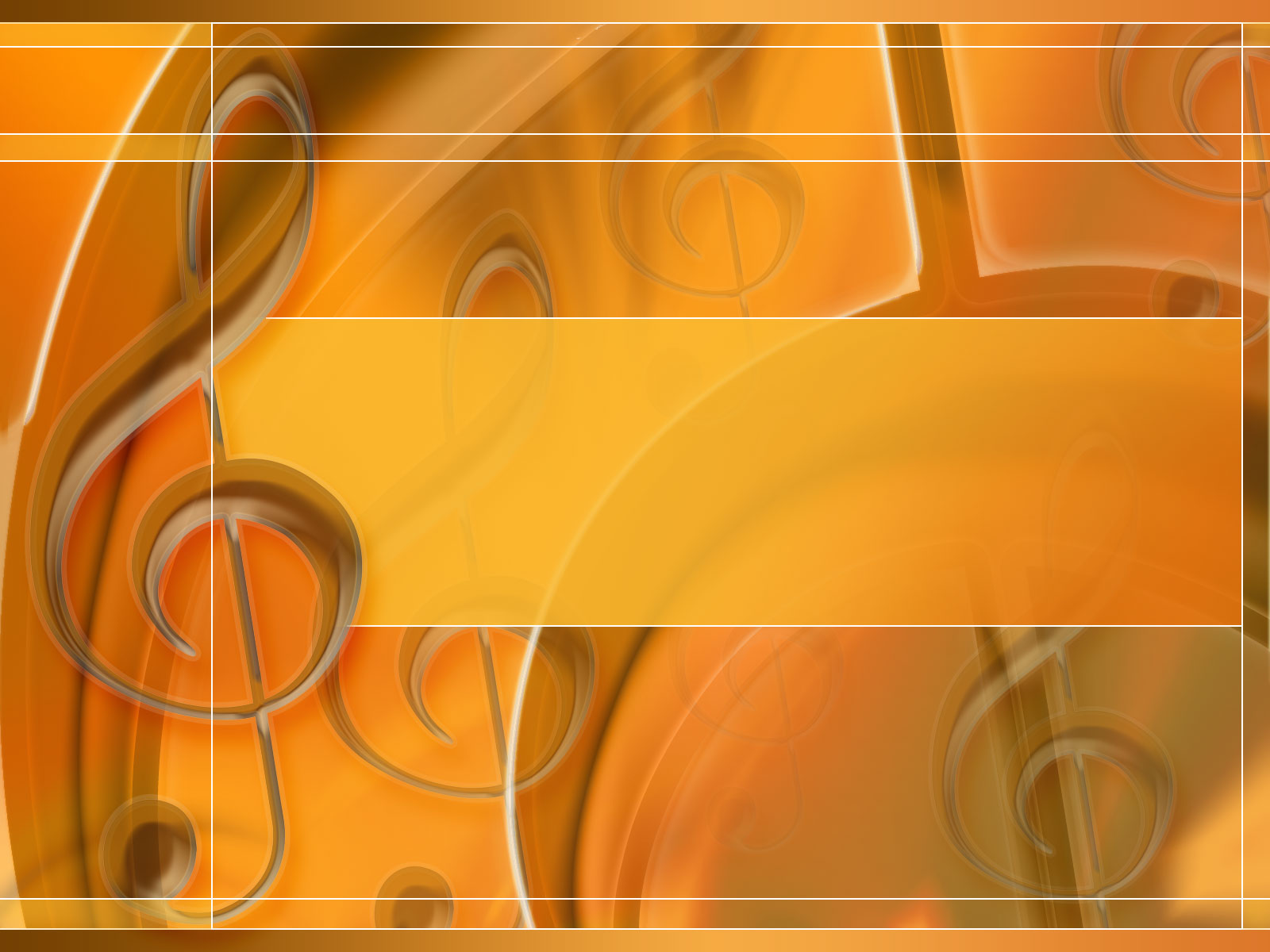 МБОУ «Февральская СОШ»
«В каждой душе      звучит музыка»
Бурова Татьяна
6 «в» класс
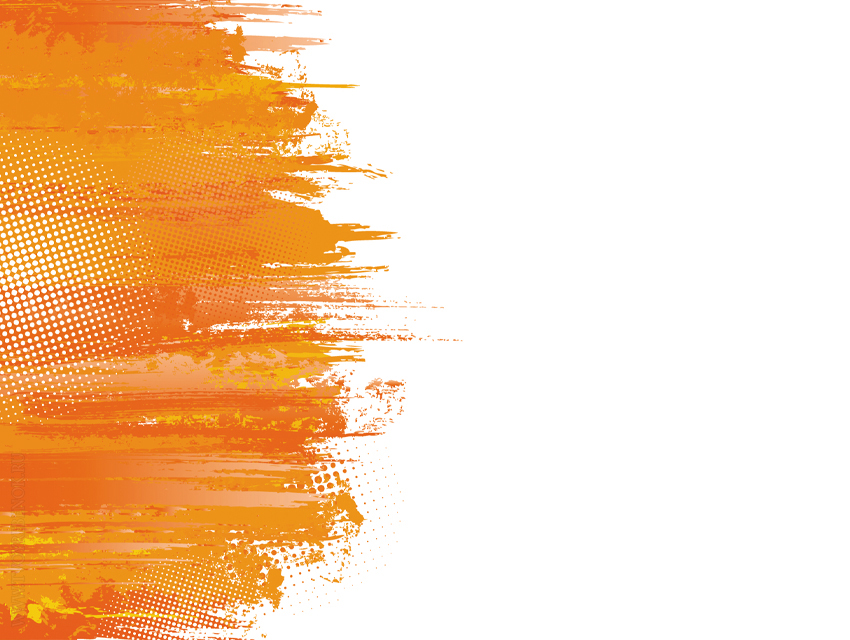 Мы провели опрос  среди одноклассников и друзей «КАКАЯ ВАША ЛЮБИМАЯ МУЗЫКА»
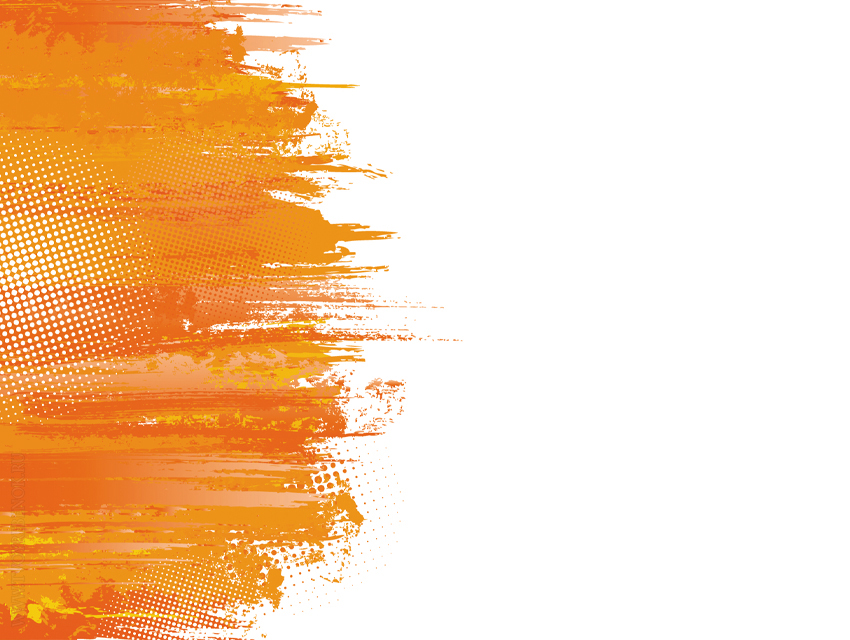 «IOWA»
IOWA - это самобытная и яркая группа, исполняющая необычную искреннюю и чувственную музыку. Коллектив родом из Белоруссии, однако после ряда успешных концертов в Санкт-Петербурге, ребята решили в 2010 году перебраться в Северную столицу.

Название I.O.W.A. произошло от американской идиомы в вольном переводе означает "Правду не скроешь".

После переезда в Россию, коллектив активно ведет свою творческую деятельность, ребята пишут песни, выступают с концертами в клубах, снимают клипы. Дебютное видео на песню "Простая песня" принесла им просто невероятный успех. Следующей работой стал клип "Мама", который так же был тепло принят зрителями. Видеоклип "Улыбайся" появился летом 2012 года. Ребята продолжают экспериментировать и пробуют себя в новых образах.
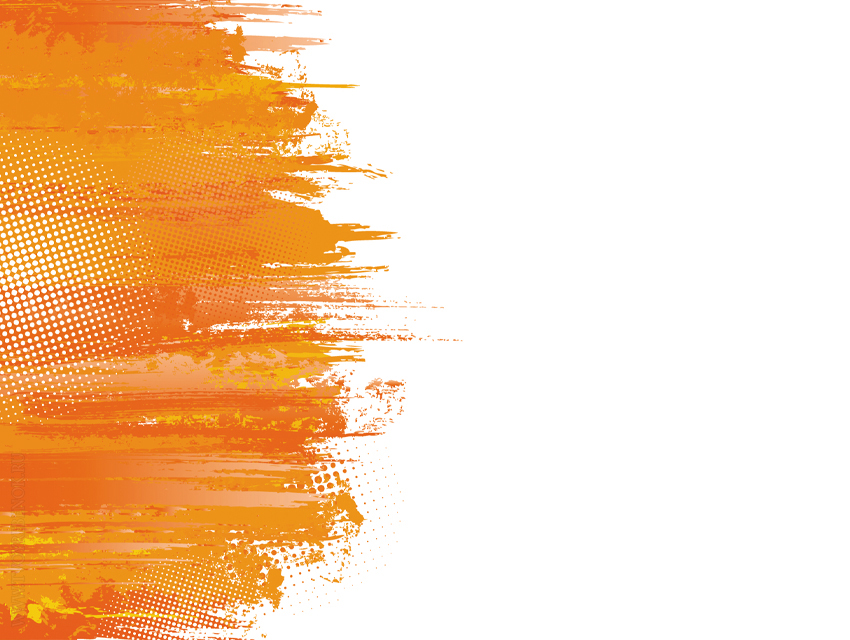 Спасибо за  внимание